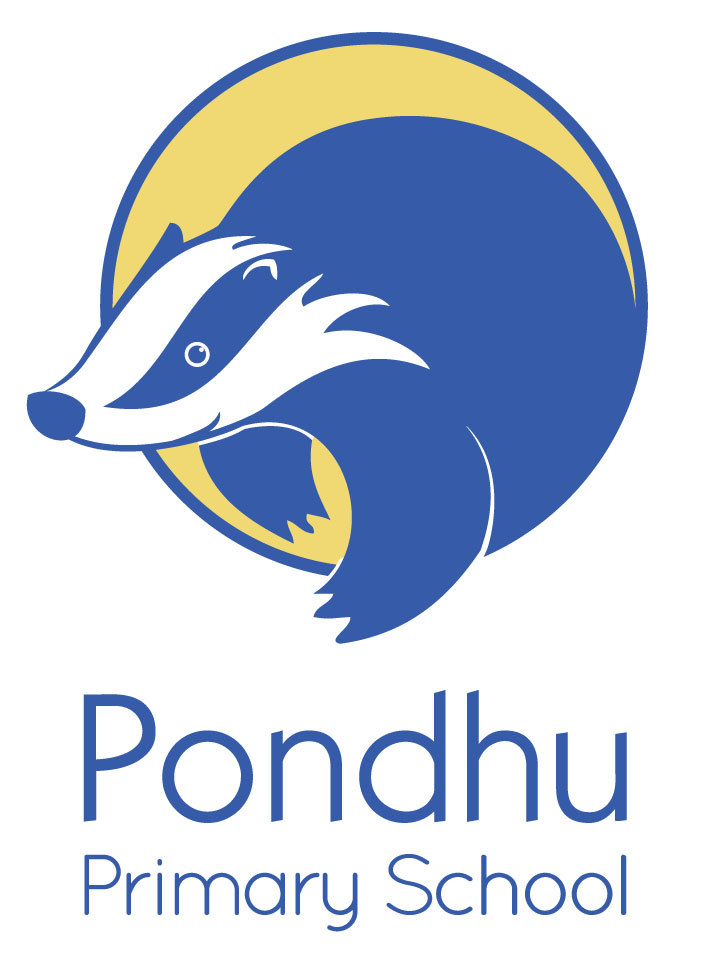 Year 4 Times Tables Check
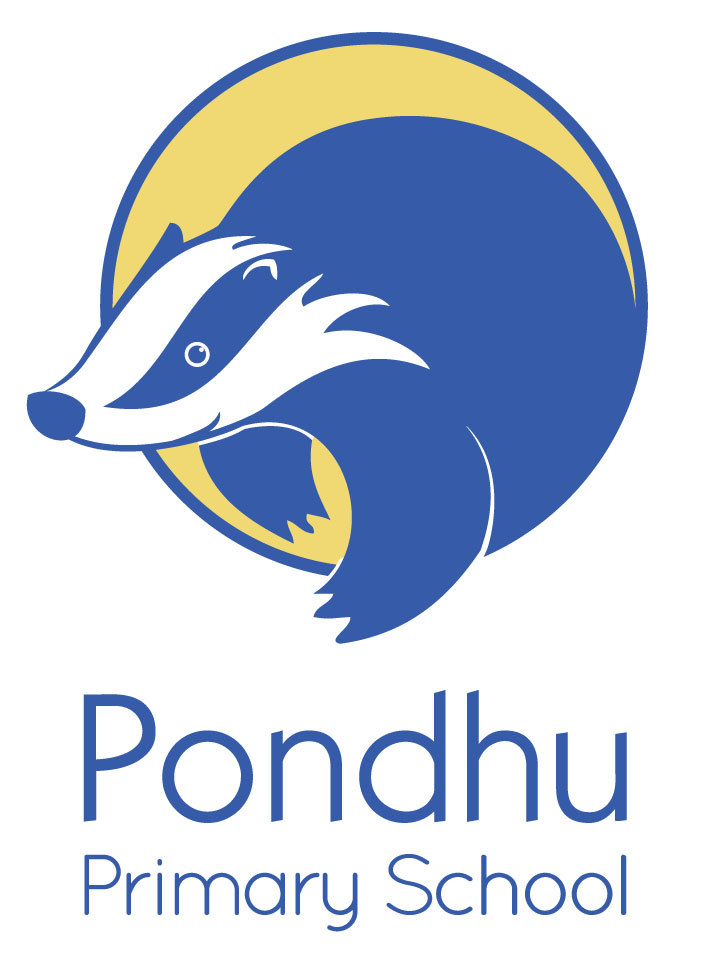 Aims of this workshop
To achieve a stronger understanding of what the Multiplication Tables Check (MTC) is and what the expectations are 
To understand how , when  and why the Multiplication Tables Check (MTC) will be administered
To achieve a stronger understanding of how times tables is taught in Year 4
To be provide you with a range of strategies and websites you can use with your child at home
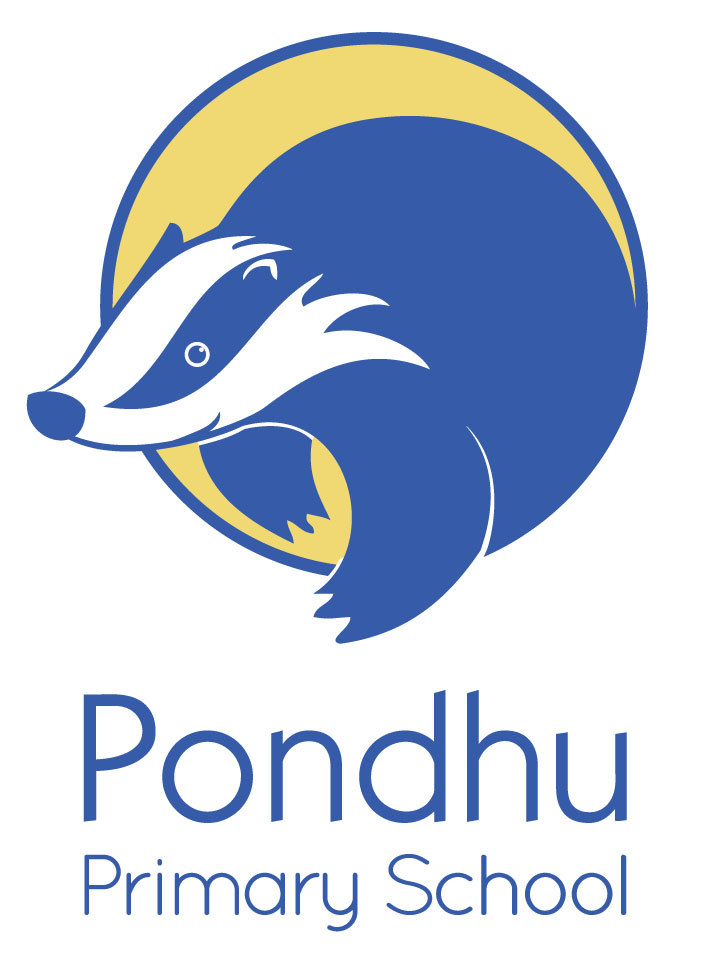 What were the times tables expectations prior to the introduction of the Multiplication Tables Check (MTC)?
Primary-school children were expected to know all their times tables up to 12x12 by the time they reached Year 6 and they were not formally tested on them other than through multiplication questions in the Year 6 Maths SATS examinations.
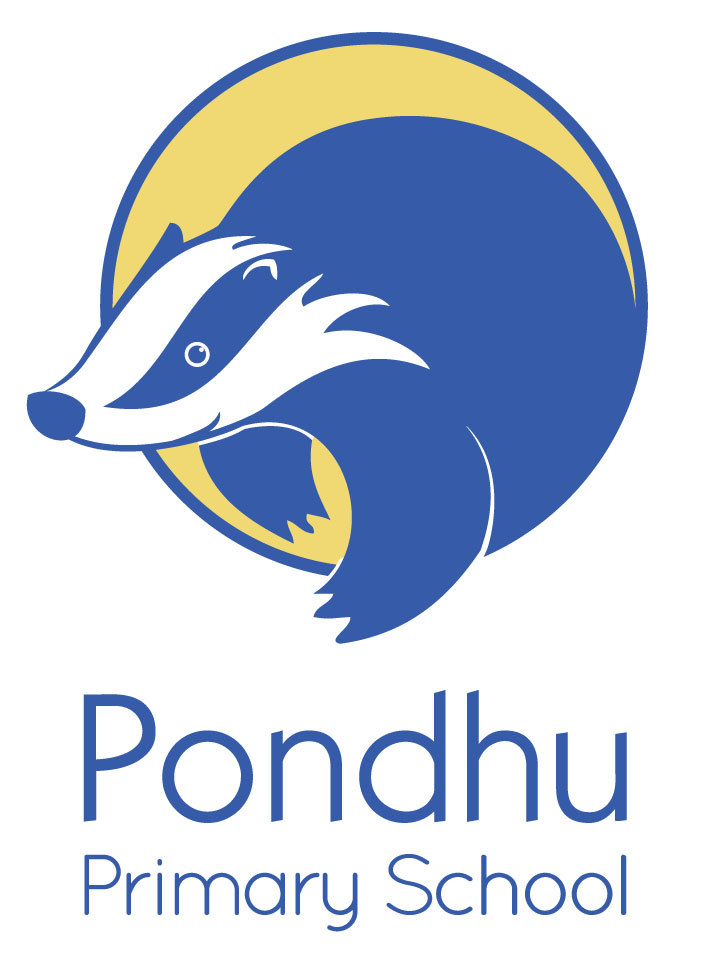 What are the times tables expectations now that the               Multiplication Tables Check (MTC) has been introduced?
Under the current National Curriculum,  children are supposed to know their times tables by the end of Year 4, and in preparation for the MTC test.
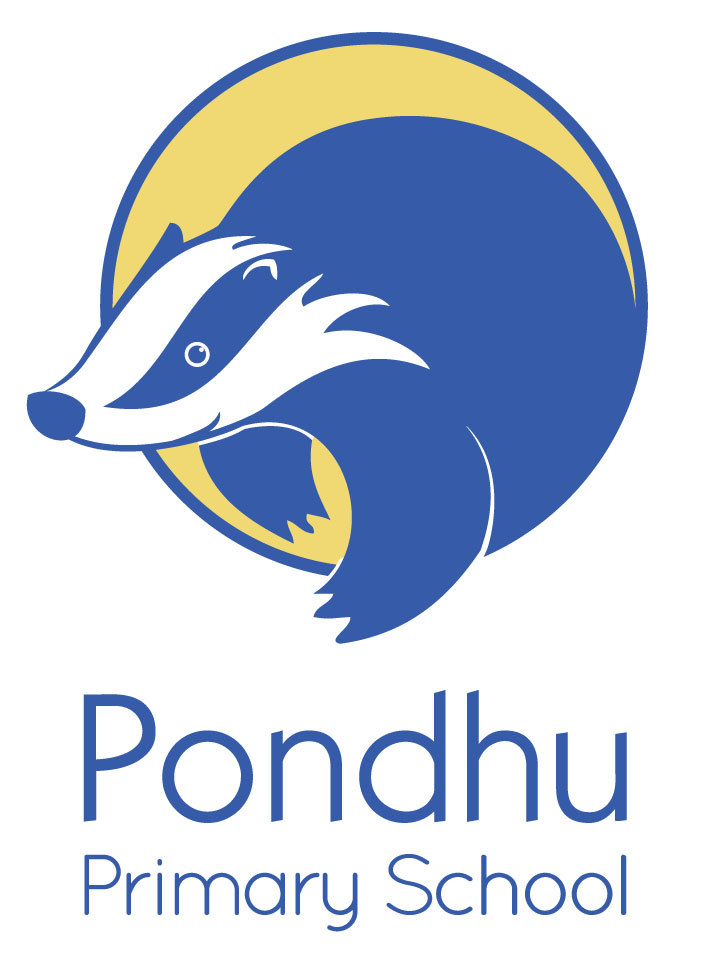 What is the Times Tables Check/ The Multiplication                           Tables Check (MTC)?
The Multiplication Tables Check (MTC) was officially announced by the Department for Education (DfE) in September 2017. It was administered as a voluntary pilot check for children in Year 4, in the 2019-2020 academic year- which Pondhu Primary School took part in.
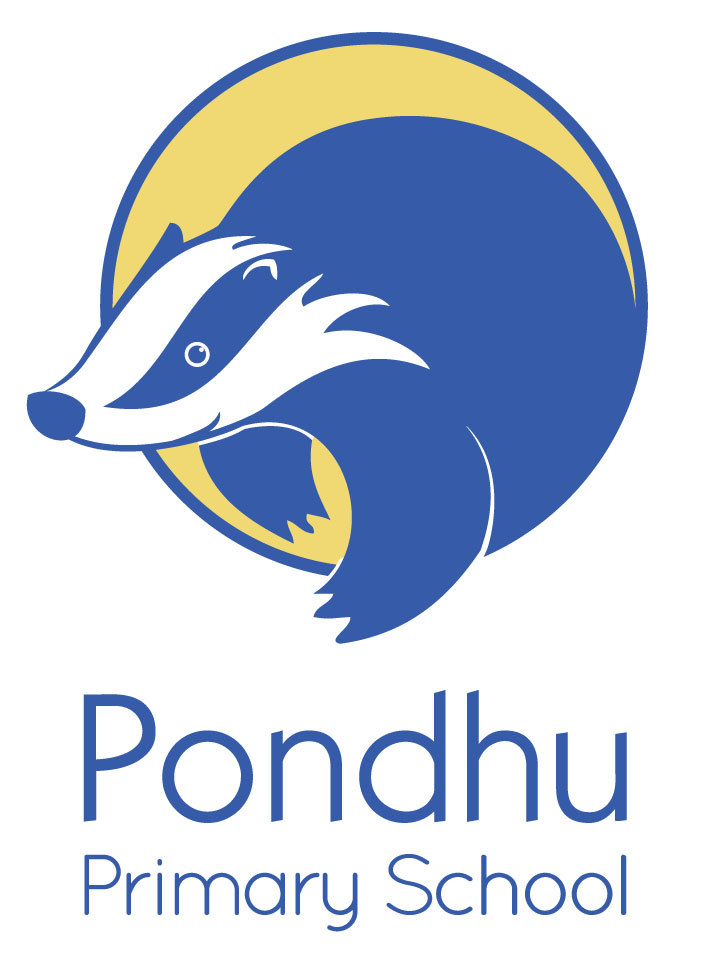 What was the purpose of doing a pilot ?
Schools will be able to use their results to provide additional support to pupils ahead of the 2019/2020 mandatory rollout of the MTC. The standards and testing agency will use the data to ensure that the system is operating as intended.
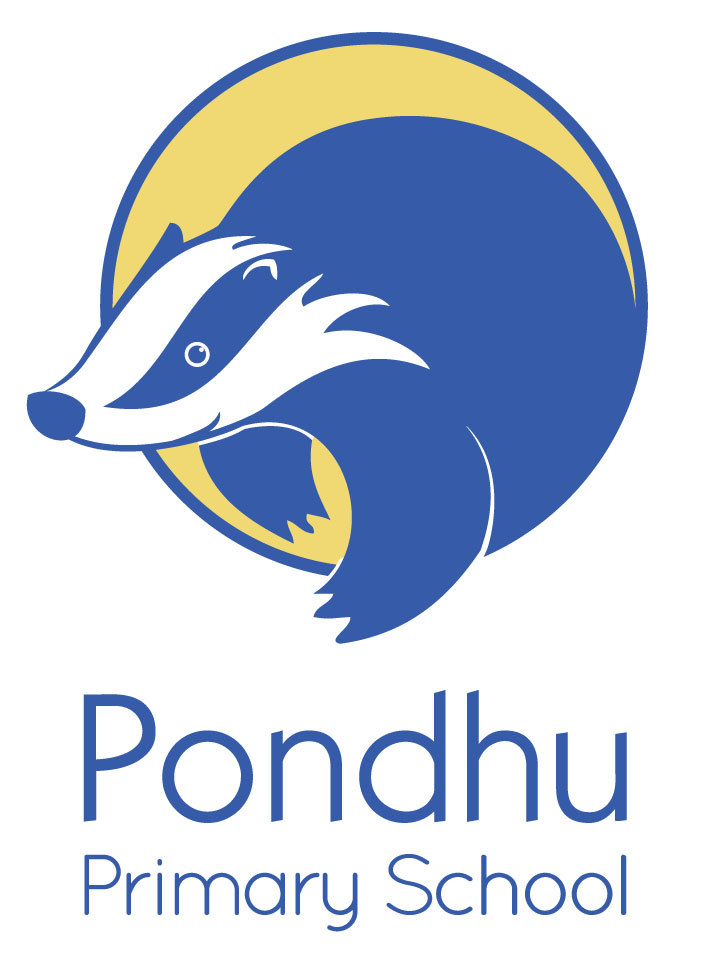 Do all pupils in the UK need to take the MTC?
From the 2019/20 academic year onwards, all state-funded maintained schools and academies (including free schools) in England will be required to administer the MTC to Year 4 pupils.
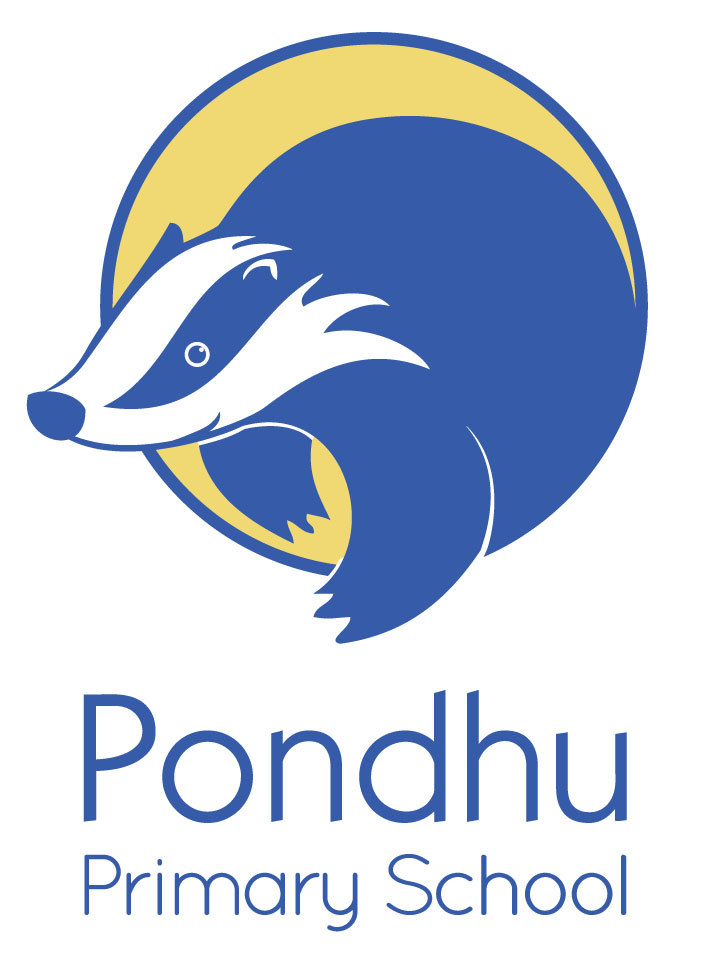 When will the Multiplication Tables Check be administered?
- All Year 4 children will have their multiplication skills formally tested in the Summer Term of  this academic year 2019-2020.- Schools will have a 3 week window to administer the MTC. - Teachers will have the flexibility to administer the check to individual pupils,  small groups or a whole class at the same time.
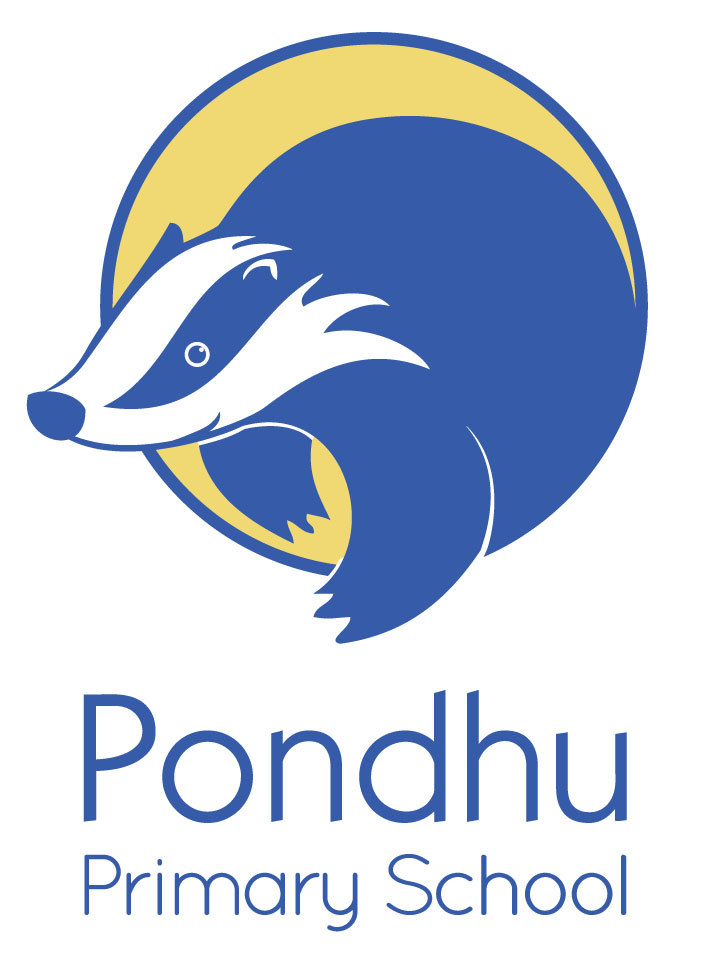 How will the MTC data be used now that the check is
 compulsory?
• School-level results and individual pupil results will be made available to schools.  This will allow schools to provide additional support to pupils who require it.• As is the case with the phonics check (KS1), school-level results will be available to selected users including Ofsted.• National results will be reported by the Department for Education (DfE) to track standards over time.• National and local authority results will be reported by the DfE to allow schools to benchmark the performance of their pupils.
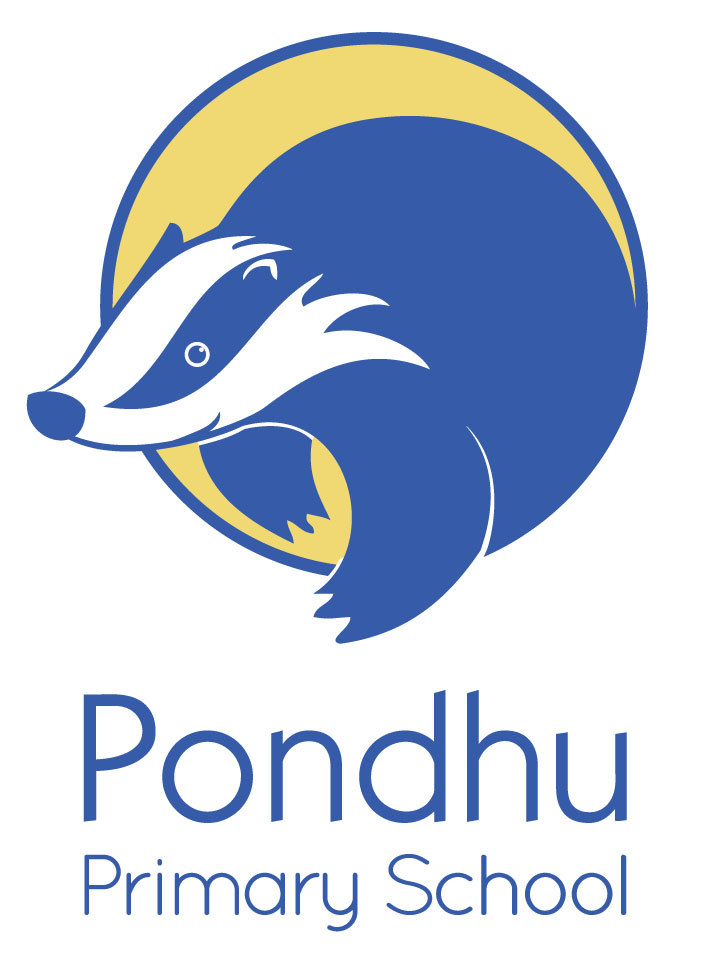 How will the Multiplication Tables Check be 
administered?
Children will be tested using an on-screen check (on a computer or a tablet), where they will have to answer multiplication questions against the clock.Calculators and wall displays that could provide children with answers will be removed from the room the MTC is taking place in.The test will last no longer than 5 minutes and is similar to other tests already used by primary school.It will be automatically scored, and results will be available to schools once the assessment window closes at the end of the week assessment period.
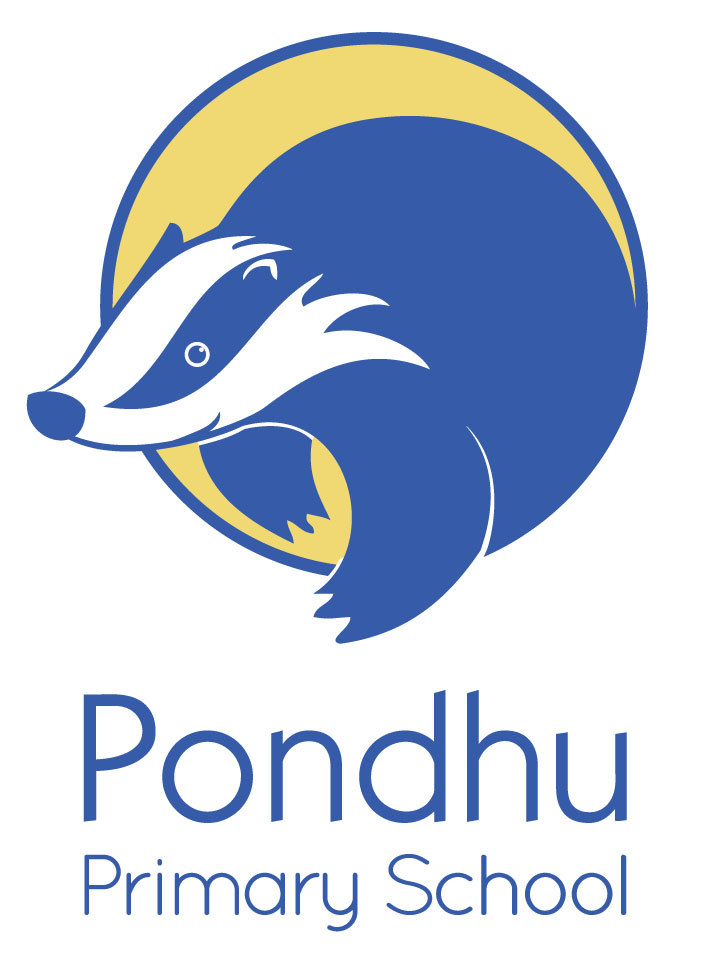 How will the Multiplication Tables Check be administered?
 (continued...)
Children will have 6 seconds to answer each question in a series of 25 questions.This allows pupils the time required to demonstrate their recall of multiplication tables, whilst limiting pupils’ ability to work out answers to the questions.Each question will be worth one mark and be presented to the child in this format:_ x _ = ____
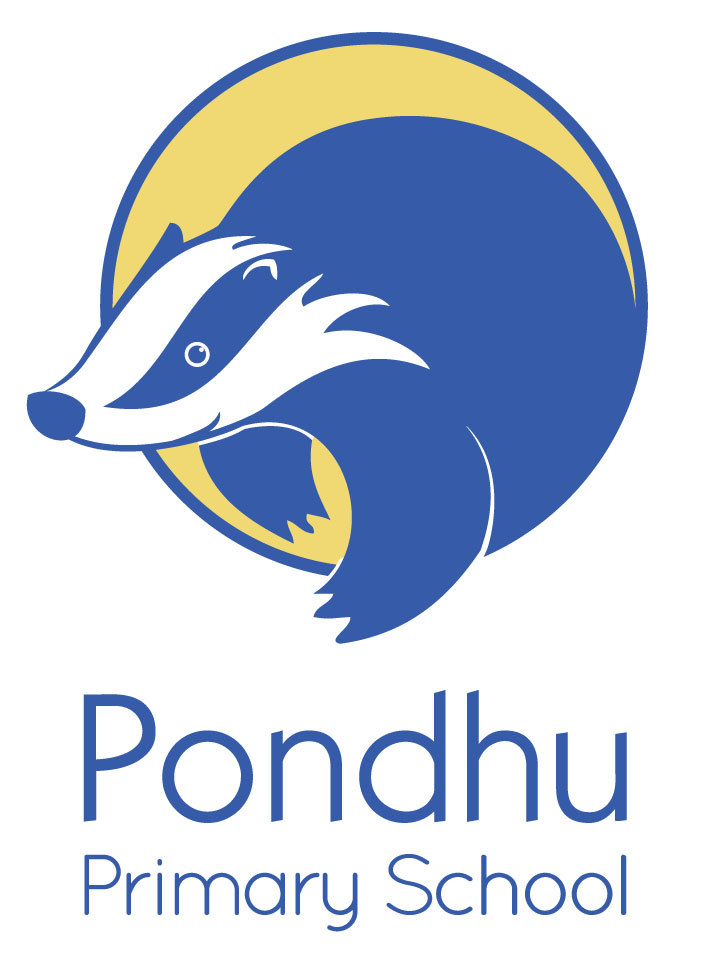 How will the Multiplication Tables Check be administered? 
(continued...)
The Year 4 programme of study for mathematics (National Curriculum) also states, ‘pupils should be taught to recall multiplication and division facts for multiplication tables up to 12 × 12’. However  the  MTC only assesses the instant recall of multiplication facts. Multiplication and division in a wider context will continue to be assessed through the KS1 and KS2 mathematics assessments.
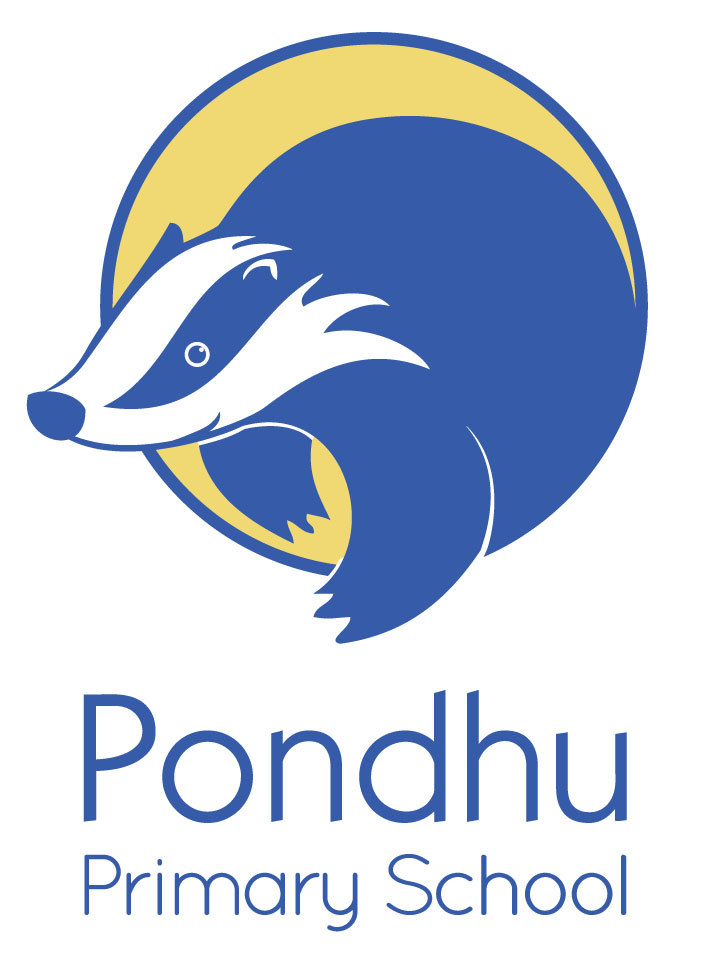 How will the Multiplication Tables Check be administered?
 (continued...)
Questions will be selected from the 121 number facts that make up the multiplication tables from 2 to 12, with a particular focus on the 6, 7, 8, 9 and 12 times tables as they are considered to be the most challenging. Each question will only appear once in any 25-question series, and children won't be asked to answer reversals of a question as part of the check e.g., (so if they've already answered 3 x 4 they won't be asked about 4 x 3).
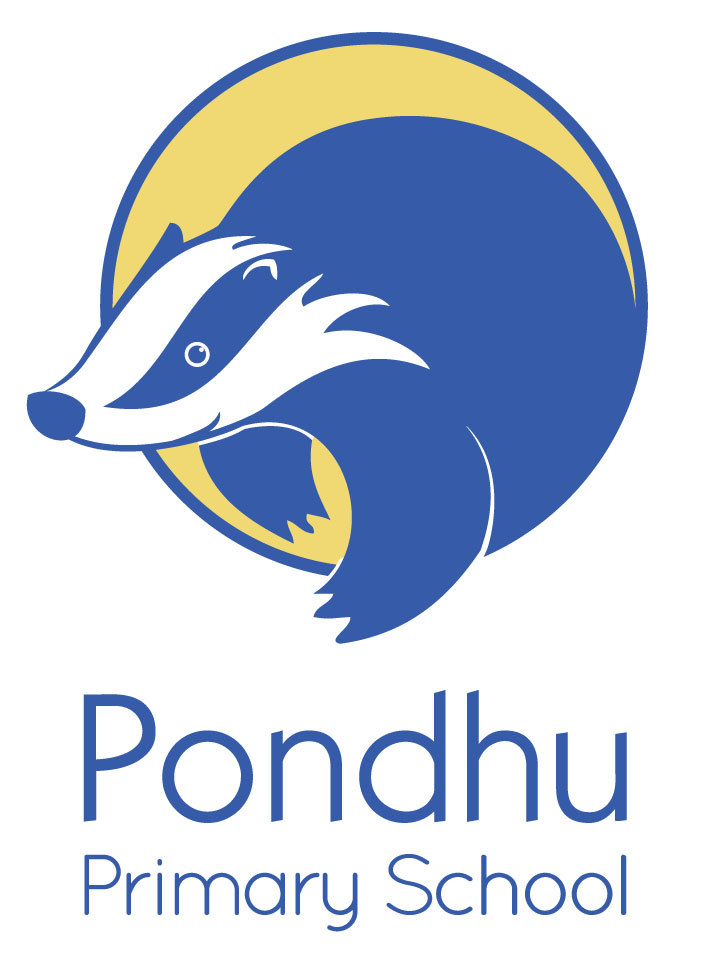 How will the Multiplication Tables Check be administered?
 (continued...)
Once the child has inputted their answer on the computer / device they are using, there will be a three-second pause before the next question appears.Children will be given the opportunity to practise answering questions in this format before the official check begins.
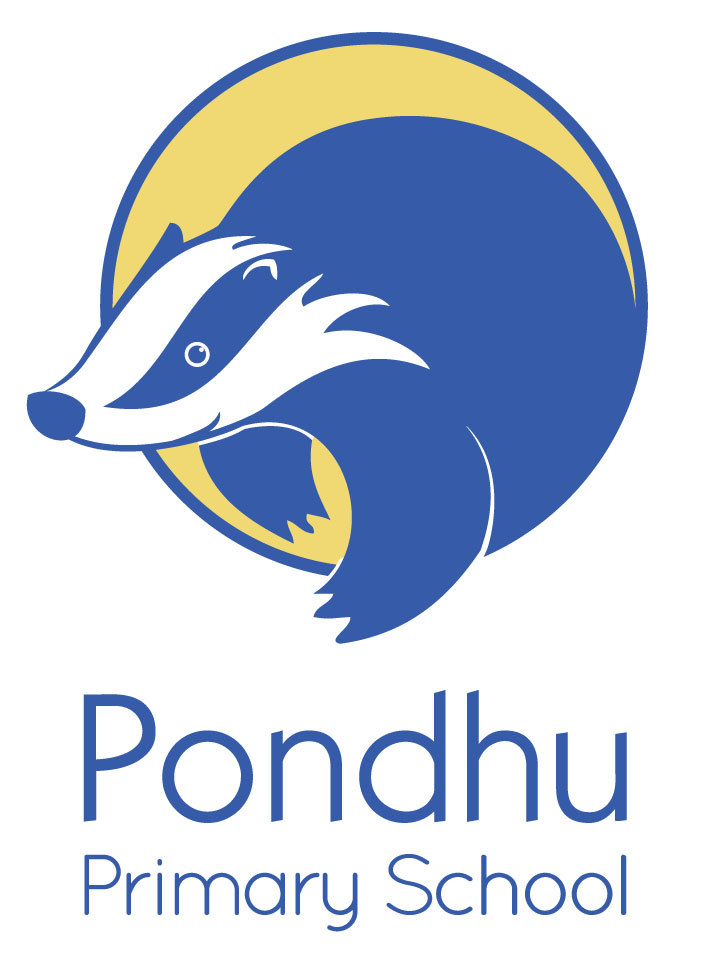 How is the school preparing pupils for the MTC?
How is multiplication taught in Year 4?
Chanting
Times tables tests-quick quizzes of 100 questions
Using knowledge of  key table facts (e.g. doubling, compensating)
Multiplication games e.g hit the button
Identifying patterns using numicon.
Daily recall tasks.
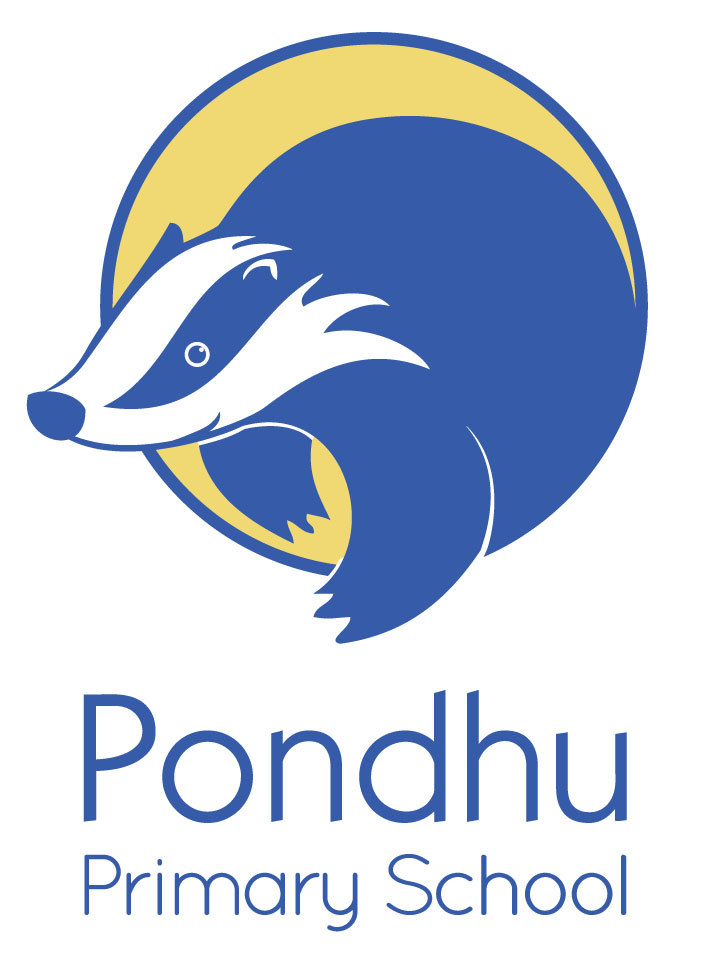 What else is the school doing to prepare pupils for the MTC?
BASELINE TESThttps://www.timestables.co.uk/multiplication-tables-check/ -In school test- Your child can also use this online tool to practise at home
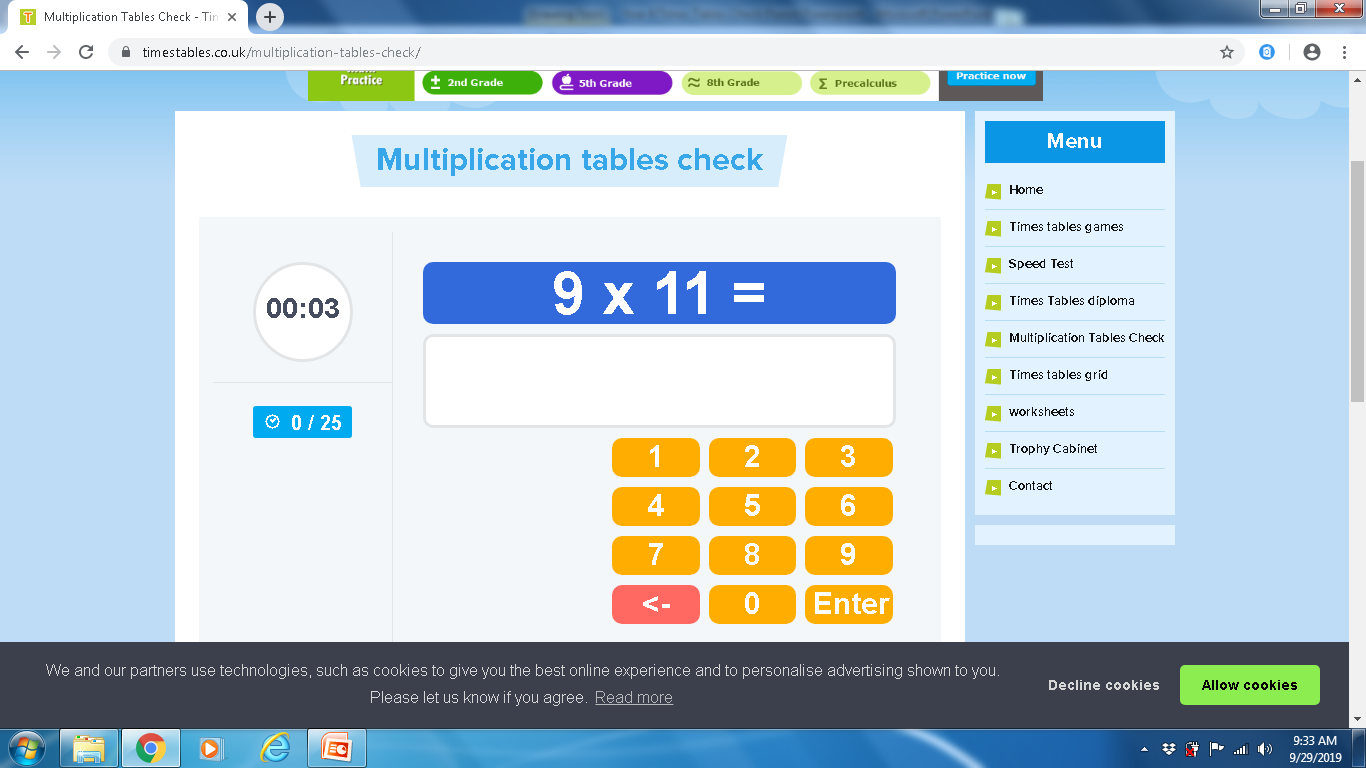 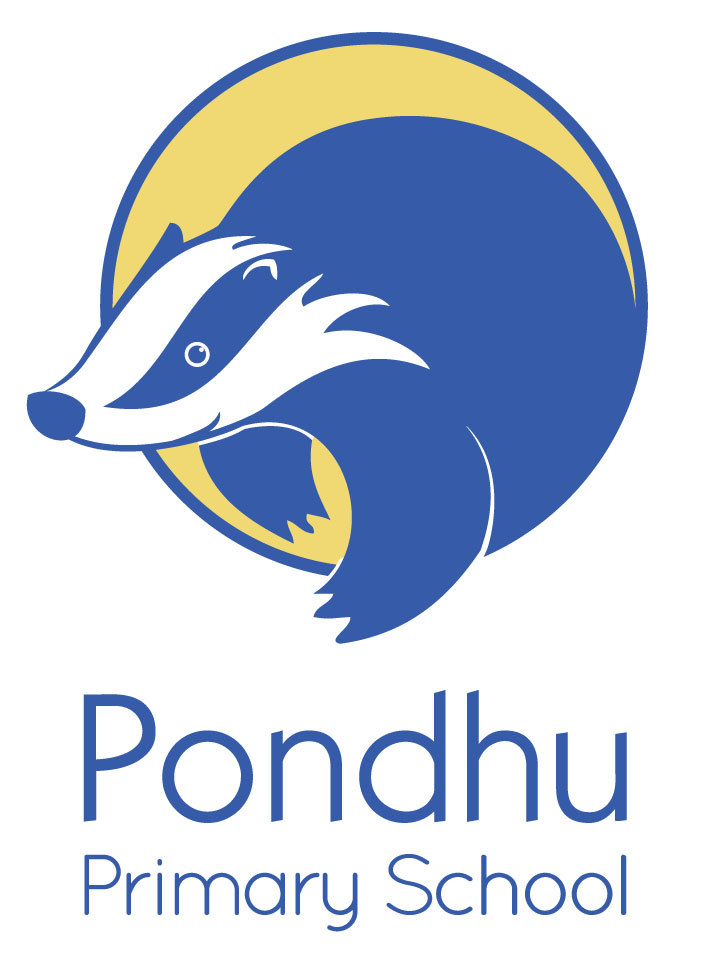 What can you do at home to support your child?
Practise-Play games-chant the times tablespractice online games
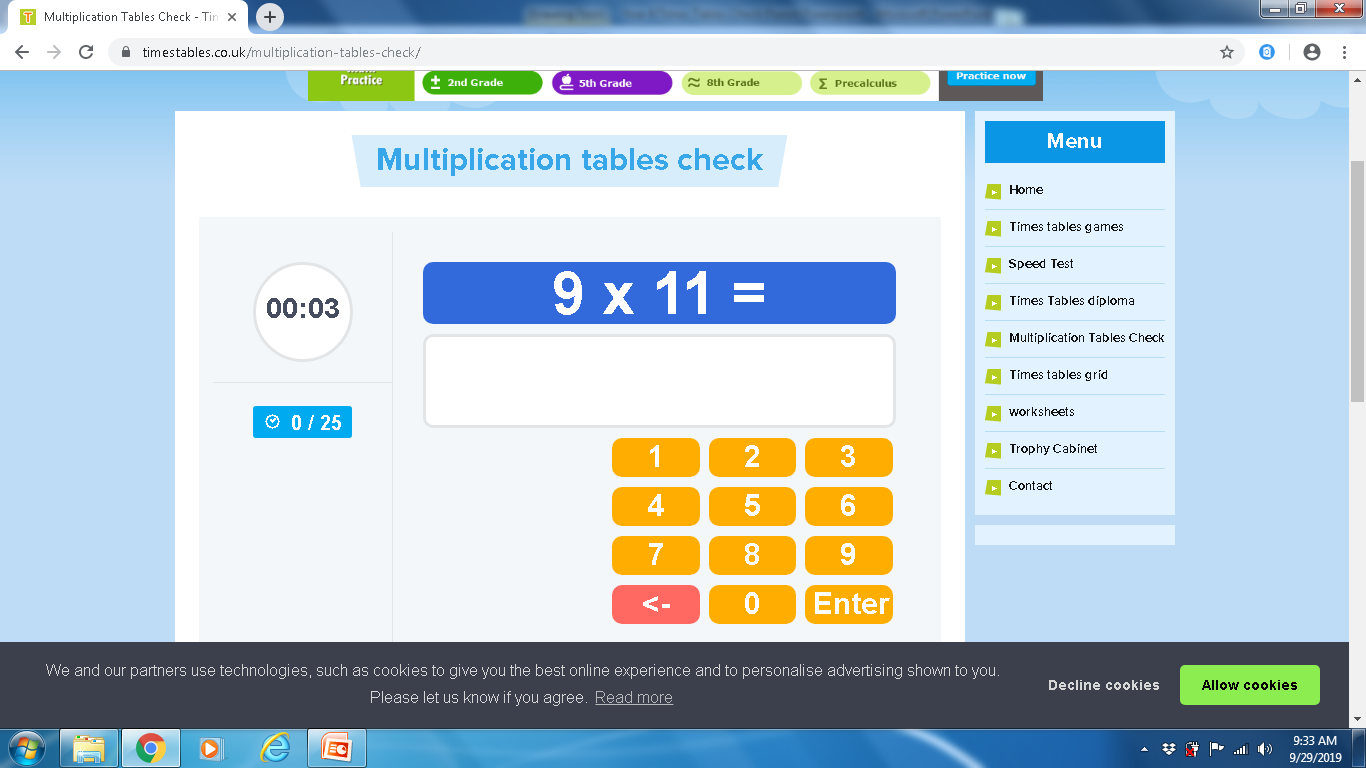 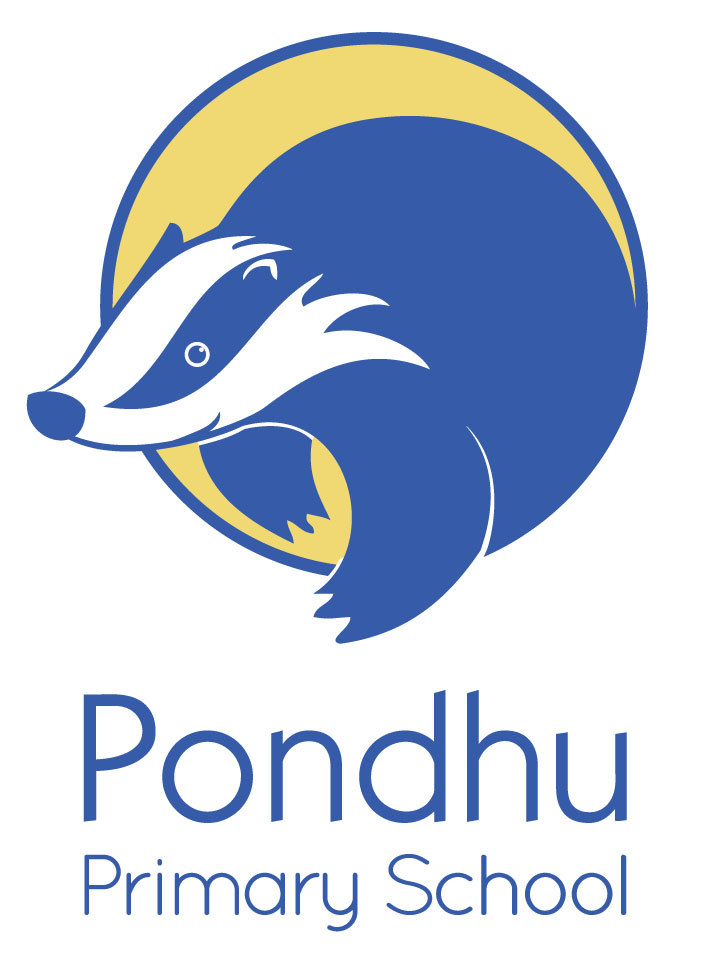 Useful Websites

Maths Games http://www.maths-games.org/times-tables-games.html
 
Cool Maths https://www.coolmathgames.com/ 

Ixl https://uk.ixl.com/ 

Education city- https://www.educationcity.com/

Topmarks https://www.topmarks.co.uk/ 

DfE Video - https://youtu.be/GhAJMJUsAac
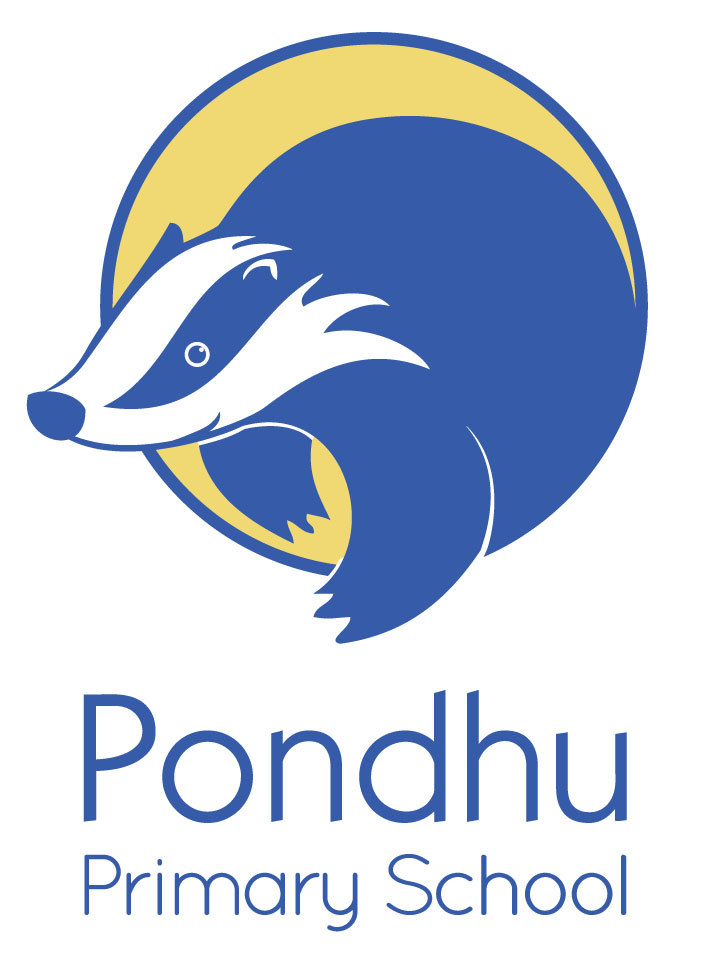 Questions?